Other Legislative Items with data collection/TEDS impact
July 30, 2019 to August 1, 2019
HB 1051 & SB 1746 – AT RISK INDICATOR

HB 165 – ENDORSEMENTS & DISTINGUISHED LEVEL OF ACHIEVEMENT

SB 1557 – MILITARY CONNECTED STUDENT

HB 2190 – STUDENTS WHO ARE CHILDREN OF CHARTER SCHOOL EMPLOYEES
aGENDA
Background
Under SB 1746 and HB 1051, the definition of students who are considered at-risk was expanded to include the following:

Students who have been incarcerated or have a parent or guardian who has been incarcerated, within the lifetime of the student, in a penal institution as defined by Section 1.07, Penal Code. (SB 1746) 

Regardless of the student’s age, participates in an adult education program provided under a high school diploma and industry certification charter school program under Section 29.259. (HB 1051)
Legislation
SB 1746
AN ACT relating to the inclusion of certain students as students at risk of dropping out of school.
BE IT ENACTED BY THE LEGISLATURE OF THE STATE OF TEXAS:
SECTION 1: Section 29.081(d), Education Code, is amended to read as follows:
 (d) For the purposes of this section, “student at risk of dropping out of school” includes each student who is under 26 years of age and who:
…
    (14)  has been incarcerated or has a parent or guardian
who has been incarcerated, within the lifetime of the student, in a penal institution as defined by Section 1.07, Penal Code.
Legislation
HB 1051
AN ACT relating to an adult education program provided under an adult high school diploma and industry certification charter school program and reporting requirements regarding certain students.
BE IT ENACTED BY THE LEGISLATURE OF THE STATE OF TEXAS:
SECTION 2: Sections 29.081(d) and (d-1), Education Code, are amended to read as follows:
 (d) For the purposes of this section, “student at risk of dropping out of school” includes each student who is under 26 years of age and who:
    (1) is under 26 years of age and who:
…
    (2) regardless of the student's age, participates in an adult education program provided under a high school diploma and industry certification charter school program under Section 29.259.
AT-RISK-INDICATOR-CODE
The AT-RISK-INDICATOR-CODE indicates whether a student is currently identified as “at-risk” of not meeting standards or dropping out of school using state-defined criteria (TEC §29.081, Compensatory and Accelerated Instruction). Local criteria are not included in this indicator code. A student “at-risk of dropping out of school” includes each student who:
AT-RISK-INDICATOR-CODE
Added criteria:
14.  has been incarcerated or has a parent or guardian who has been incarcerated, within the lifetime of the student, in a penal institution as defined by Section 1.07, Penal Code
or regardless of the student’s age, each student who participates in an adult education program provided under a high school diploma and industry certification charter school program under Section 29.259.
HB 1051 & SB 1746 – AT RISK INDICATOR

HB 165 – ENDORSEMENTS & DISTINGUISHED LEVEL OF ACHIEVEMENT

SB 1557 – MILITARY CONNECTED STUDENT

HB 2190 – STUDENTS WHO ARE CHILDREN OF CHARTER SCHOOL EMPLOYEES
aGENDA
Background
HB 165 modified TEC 28.025 to provide the opportunity for a student who is enrolled in special education services to earn an endorsement on their transcript.
Legislation
HB 165
AN ACT relating to providing for endorsements for public high school students enrolled in special education programs.
BE IT ENACTED BY THE LEGISLATURE OF THE STATE OF TEXAS:
SECTION 1: Section 28.025, Education Code, is amended by adding Subsections (c-7) and (c-8) to read as follows:
      (c-7)  Subject to Subsection (c-8), a student who is enrolled in a special education program under Subchapter A, Chapter 29, may earn an endorsement on the student's transcript by:
             (1)  successfully completing, with or without modification of the curriculum:
                   (A)  the curriculum requirements identified by the State Board of Education under Subsection (a); and
                   (B)  the additional endorsement curriculum requirements prescribed by the State Board of Education under Subsection (c-2); and
             (2)  successfully completing all curriculum requirements for that endorsement adopted by the State Board of Education:
                   (A)  without modification of the curriculum; or
                   (B)  with modification of the curriculum, provided that the curriculum, as modified, is sufficiently rigorous as determined by the student's admission, review, and dismissal committee.
       (c-8)  For purposes of Subsection (c-7), the admission, review, and dismissal committee of a student in a special education program under Subchapter A, Chapter 29, shall determine whether the student is required to achieve satisfactory performance on an end-of-course assessment instrument to earn an endorsement on the student's transcript.
Business Rules
Student - Student Graduation Program Context Rules
Graduates with Graduation Type Code 35 (for use by students receiving special education and related services who entered grade 9 in 2014-2015 and thereafter or who entered grade 9 prior to the 2014-2015 school year and opted to graduate under the Foundation High School Program) may now be reported as having completed the Distinguished Level of Achievement or any of the Endorsements under FHSP.
Business Rules
Student - Student Graduation Program Context Rules
Non-FSHP graduates may not be reported as having completed the Distinguished Level of Achievement or any of the Endorsements under FHSP.
HB 1051 & SB 1746 – AT RISK INDICATOR

HB 165 – ENDORSEMENTS & DISTINGUISHED LEVEL OF ACHIEVEMENT

SB 1557 – MILITARY CONNECTED STUDENT

HB 2190 – STUDENTS WHO ARE CHILDREN OF CHARTER SCHOOL EMPLOYEES
aGENDA
Background
Under SB 1557, the definition of military-connected student was updated to include dependents of former members of: the United States (US) military, the Texas National Guard or a reserve force of the US military.  
Additionally, the definition of military-connected student includes students who were dependents of a member of the US military, the Texas National Guard or a reserve force of the US military who was killed in the line of duty.

TEC 29.153 (b) addresses prekindergarten eligibility.
Legislation
SB 1557

TEC 29.153 related to prekindergarten eligibility states the following under (b) (4) and (5)  and (f): 

(b)  A child is eligible for enrollment in a prekindergarten class under this section if the child is at least three years of age and:
(4)  is the child of an active duty member of the armed forces of the United States, including the state military forces or a reserve component of the armed forces, who is ordered to active duty by proper authority;
(5)  is the child of a member of the armed forces of the United States, including the state military forces or a reserve component of the armed forces, who was injured or killed while serving on active duty;
 
(f)  A child who is eligible for enrollment in a prekindergarten class under Subsection (b)(4) or (5) remains eligible for enrollment if the child's parent leaves the armed forces, or is no longer on active duty, after the child begins a prekindergarten class.
MILITARY-CONNECTED-STUDENT-CODE
Due to the expansion of the definition of military connected student, data element MILITARY-CONNECTED-STUDENT-CODE (E1529) and the associated code table, MILITARY-CONNECTED-STUDENT-CODE (C197) must be updated.

Under the Every Student Succeeds Act (ESSA), the Texas Education Agency (TEA) is federally mandated to identify school-aged children in grades K-12 who are dependents of active duty members of the military.  Therefore, it is necessary to track current active-duty separately from former active-duty.

In addition, the translation of code 4 in code table MILITARY-CONNECTED-STUDENT-CODE (C197) will be refined to align with current wording in TEC 29.153.
MILITARY-CONNECTED-STUDENT-CODE
MILITARY-CONNECTED-STUDENT-CODE indicates a student enrolled in a school district or open-enrollment charter school who is a dependent of an active duty or former member of the United States military service in the Army, Navy, Air Force, Marine Corps, or Coast Guard on active duty, the Texas National Guard, or a reserve force of the United States military, or who was a dependent of a member of the United States military, the Texas National Guard or a reserve force of the United States military who was killed in the line of duty.
MILITARY-CONNECTED-STUDENT-CODE
MILITARY-CONNECTED-STUDENT-CODE
HB 1051 & SB 1746 – AT RISK INDICATOR

HB 165 – ENDORSEMENTS & DISTINGUISHED LEVEL OF ACHIEVEMENT

SB 1557 – MILITARY CONNECTED STUDENT

HB 2190 – STUDENTS WHO ARE CHILDREN OF CHARTER SCHOOL EMPLOYEES
aGENDA
Background
Open-enrollment charter schools generally only serve students who reside in the defined geographical attendance boundary area.  

Under HB 2190, TEC section 12.117 is expanded to allow an open-enrollment charter school to admit and receive attendance funding for a child of an employee of the school, regardless of whether the child resides in the geographical attendance area served by the school.
Legislation
HB 2190
AN ACT 
relating to admission of certain students to an open-enrollment charter school.
BE IT ENACTED BY THE LEGISLATURE OF THE STATE OF TEXAS: 
          SECTION 1.  Section 12.117, Education Code, is amended by adding Subsection (d) to read as follows:
          (d)  Notwithstanding Section 12.111(a)(13), an open-enrollment charter school may admit a child of an employee of the school as provided by this section regardless of whether the child resides in the geographic area served by the school.
STUDENT-ATTRIBUTION-CODE (C161)
Code 30 (Child of Charter School Employee) is added to the STUDENT-ATTRIBUTION-CODE (C161) code table to identify students attending an open-enrollment charter school who are children of an employee of the school.
Students who are children of employees of the charter school who live outside of the geographical attendance area must be reported with this new STUDENT-ATTRIBUTION-CODE 30 along with the appropriate ADA-ELIGIBILITY-CODE of 3 (Eligible Transfer Student-Full Day) or 6 (Eligible Transfer Student-Half Day).
Business Rules
Student - Enrollment Context Rules
Open enrollment charter schools may report students with Student Attribution Code of 01 or new code 30.
Questions?
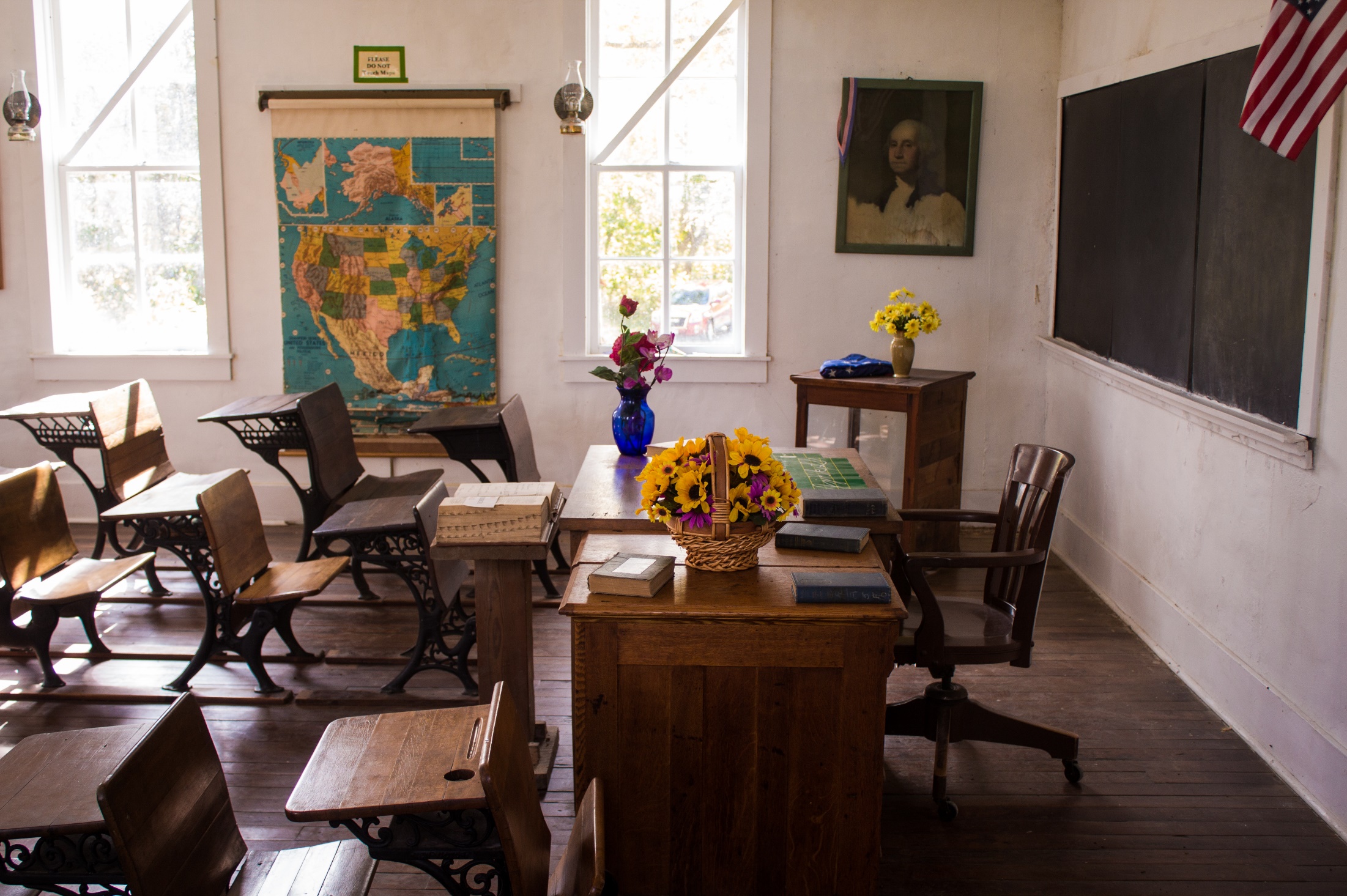 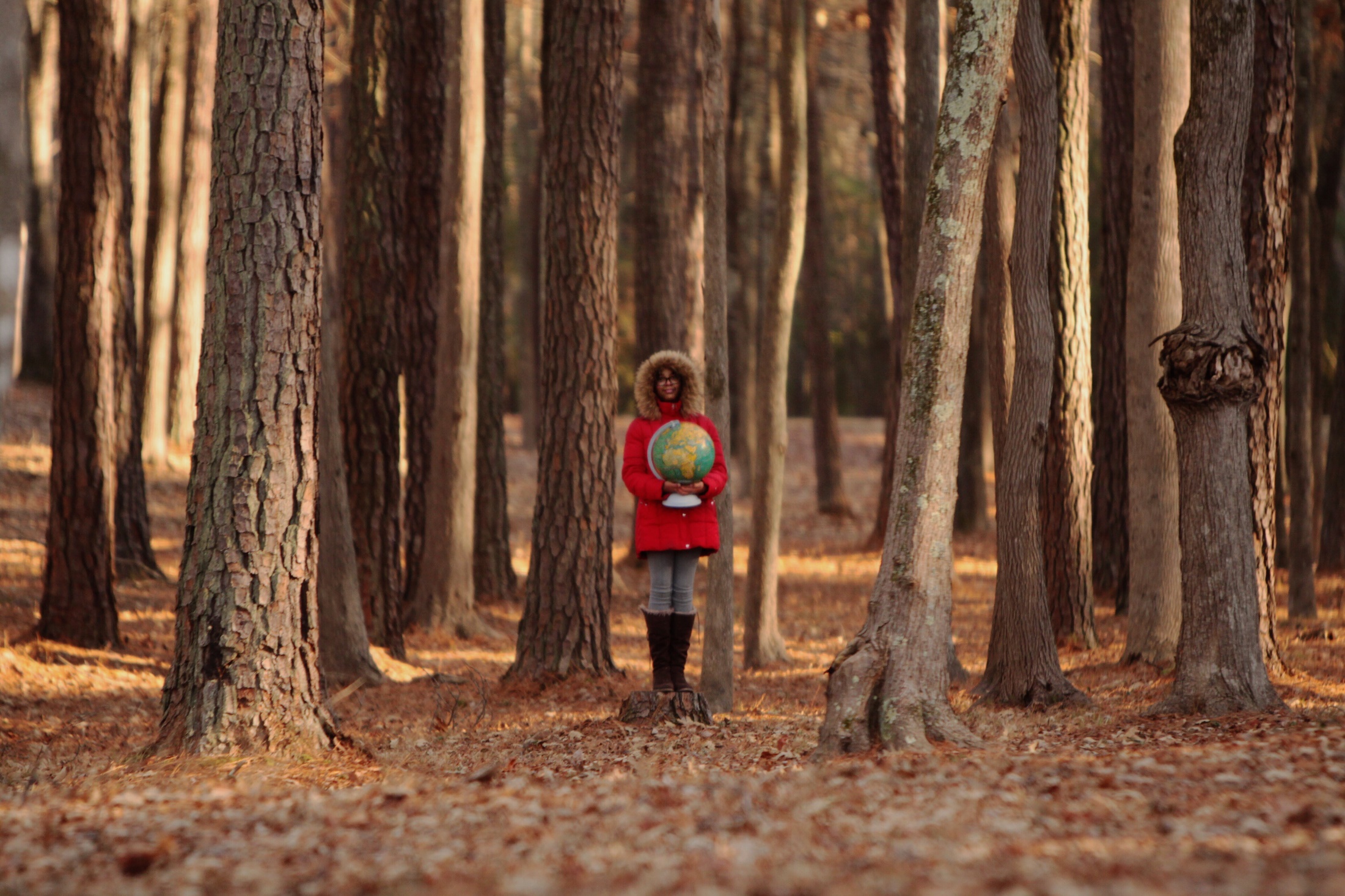